español, con Quique
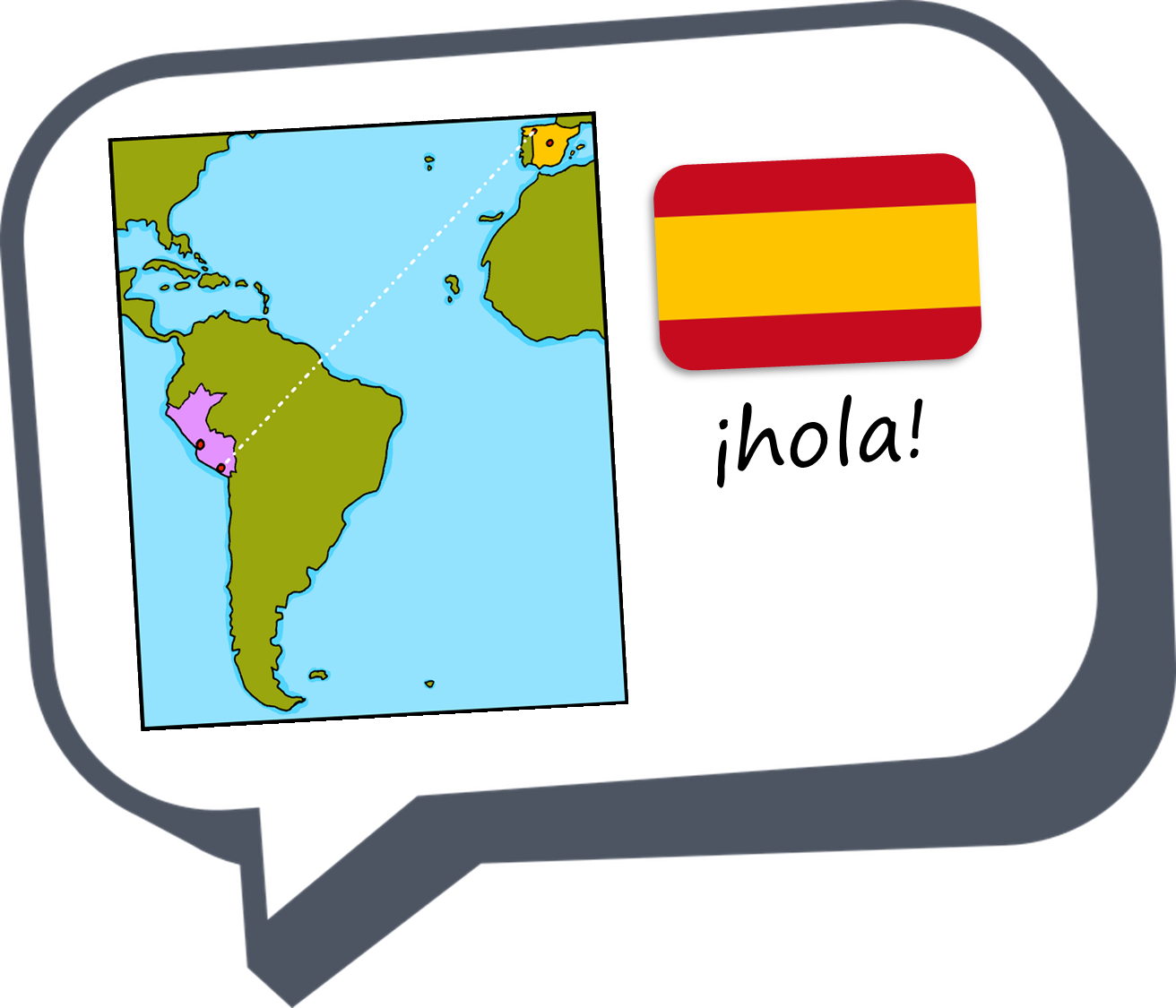 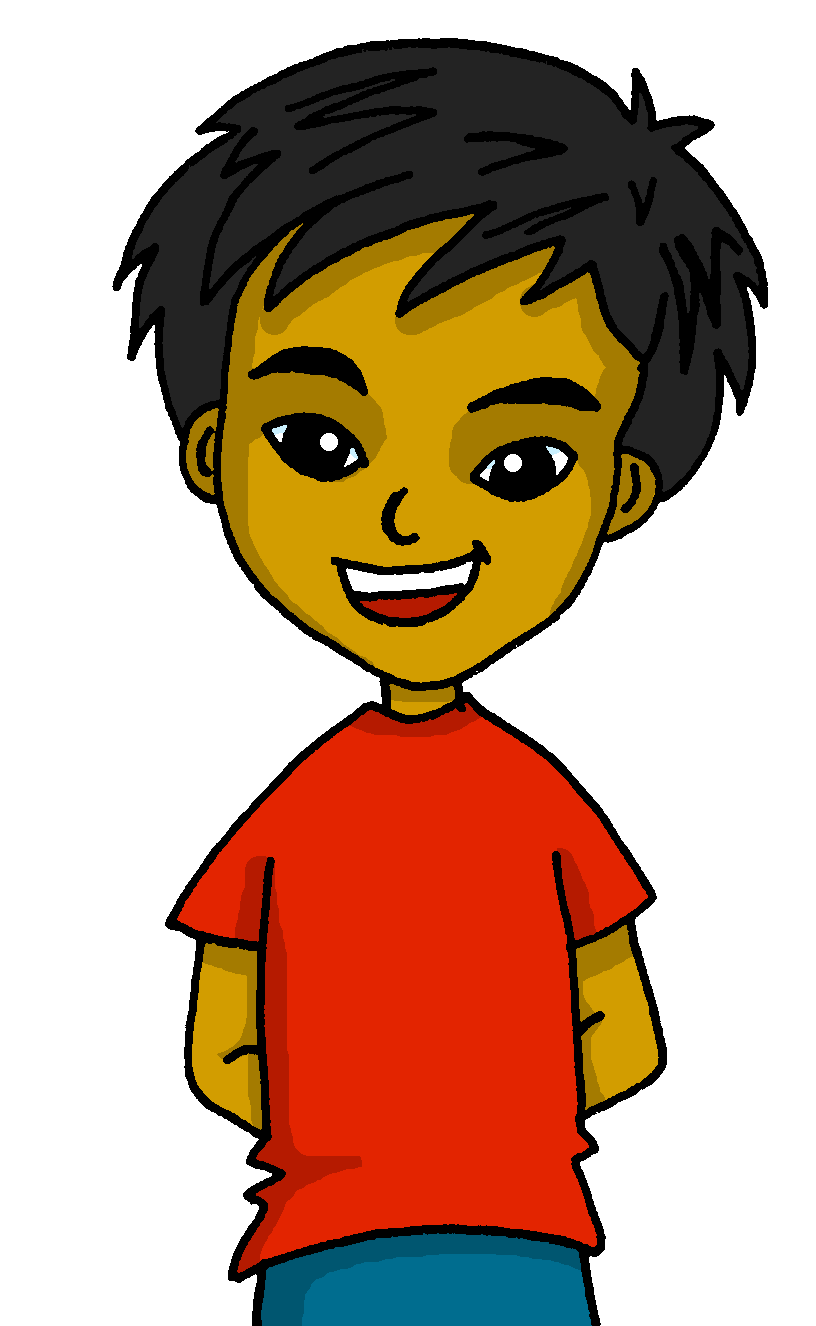 Saying what I and others do
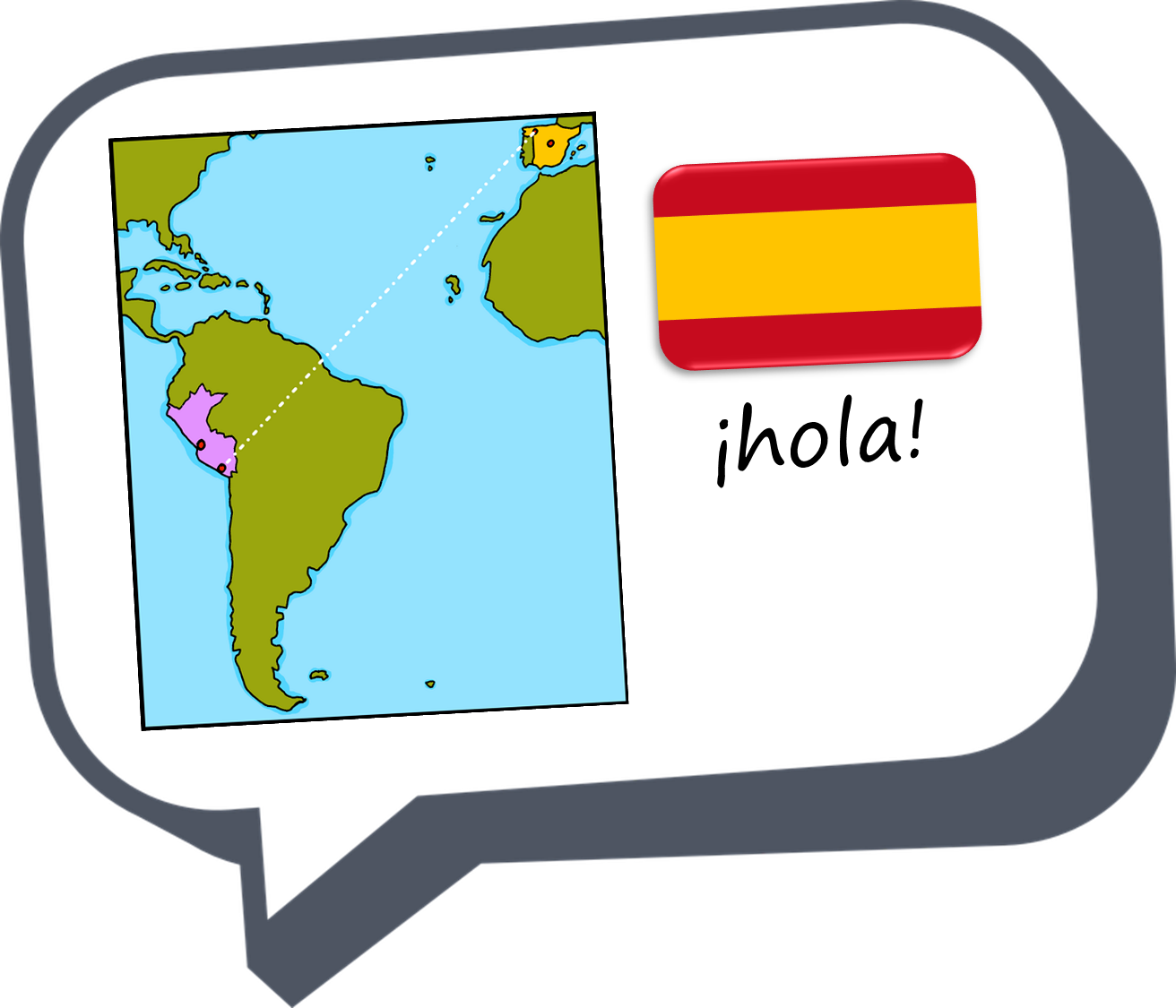 azul
-AR verbs: we & they
connecting sentences 
SSC: [l] [ll]
[Speaker Notes: Artwork by Steve Clarke. All additional pictures selected are available under a Creative Commons license, no attribution required.

The frequency rankings for words that occur in this PowerPoint which have been previously introduced in the resources are given in the SOW (excel document) and in the resources that first introduced and formally re-visited those words. 

Phonics: revisit [l] and [ll]
Vocabulary (new words in bold): bailar [1323] cocinar [3074] mandar [588] mirar [125] luz [278]  pollo [3577] suéter [>5000] tarjeta [1958] asado [>5000] común [742] 

Revisit 1: tienen [8] enorme [631] un poco [76] solo [181] bocadillo [>5000] clase [320] conejo [4728] cuaderno [3301] hermano [333] hermana [3409] lápiz [3740] libro [230] mochila [>5000] regla [1380] ventana [725] activo [1278] bonito [891] grande [66] nuevo [94] viejo [225] bastante [308] muy [43] de12 [2] 
Revisit 2: cuál [445] día [65] fecha [756] lunes [1370] martes [3101] miércoles [1816] jueves [1650] viernes [1259] sábado [1179] domingo [693] hoy [167] 

Source: Davies, M. & Davies, K. (2018). A frequency dictionary of Spanish: Core vocabulary for learners (2nd ed.). Routledge: London

For any other words that occur incidentally in this PowerPoint, frequency rankings will be provided in the notes field wherever possible.
Corregir [2351]]
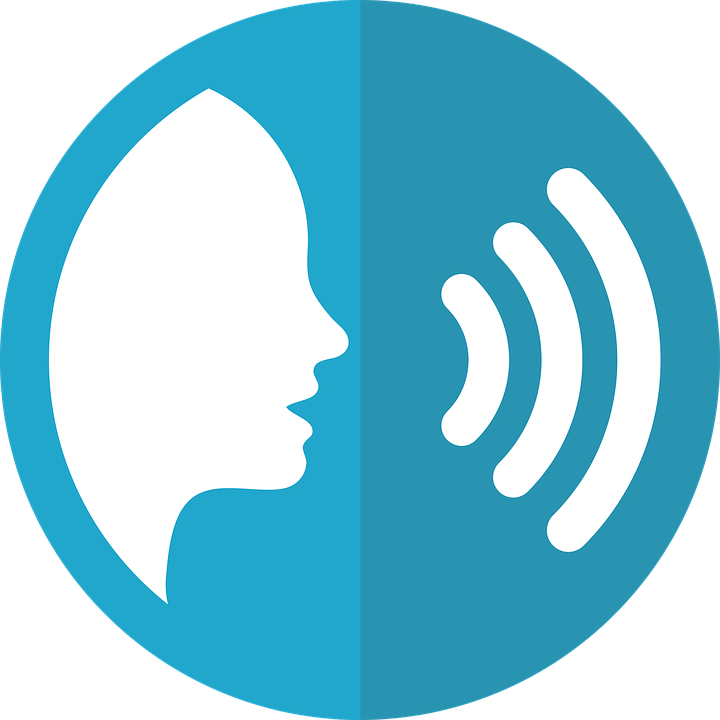 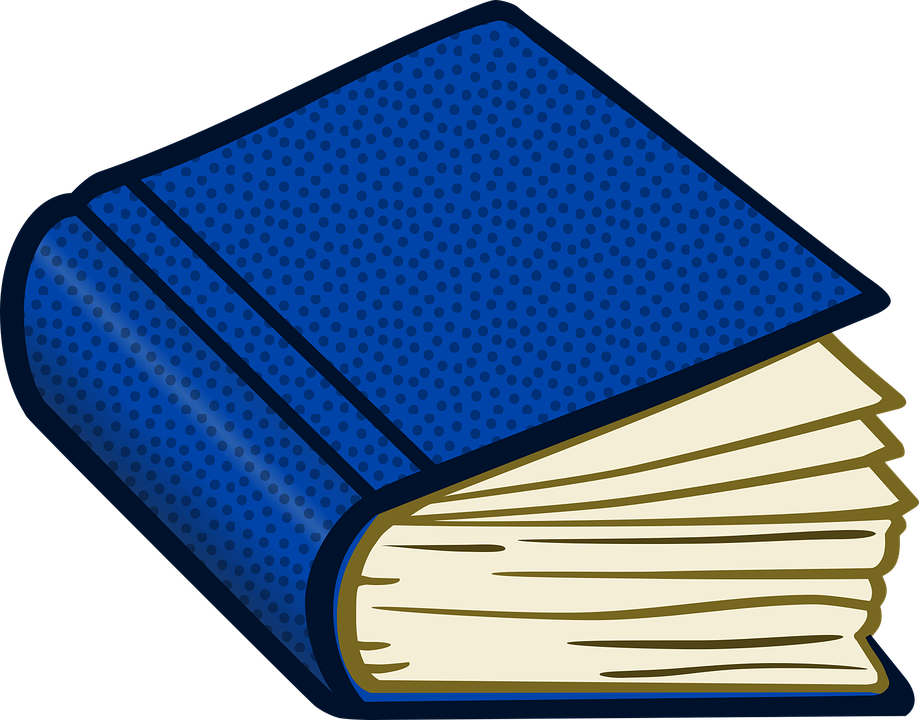 [l]
libro
pronunciar
[ll]
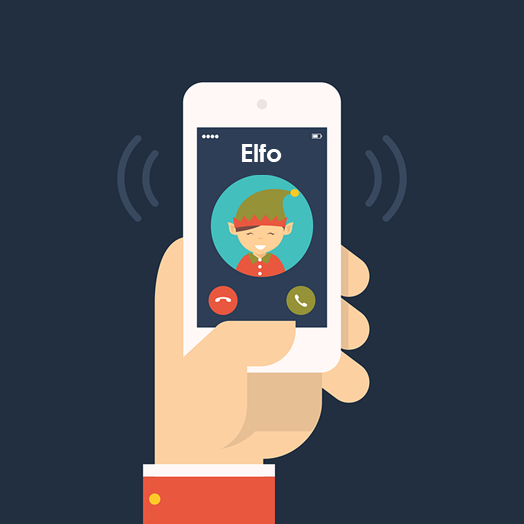 llamar
[Speaker Notes: Timing: 1 minute

Aim: to revisit SSC [l] and [ll].

Procedure:
To recap and elicit the pronunciation of the individual SSC [ll] [l]
Click to bring the picture and get students to repeat (with gesture, if using).

Gesture suggestions:libro: use two hands to pretend to open a book 
llamar: with your right hand, pretend to answer the phone, then repeat with the left hand. Two gestures = two syllables of the word.]
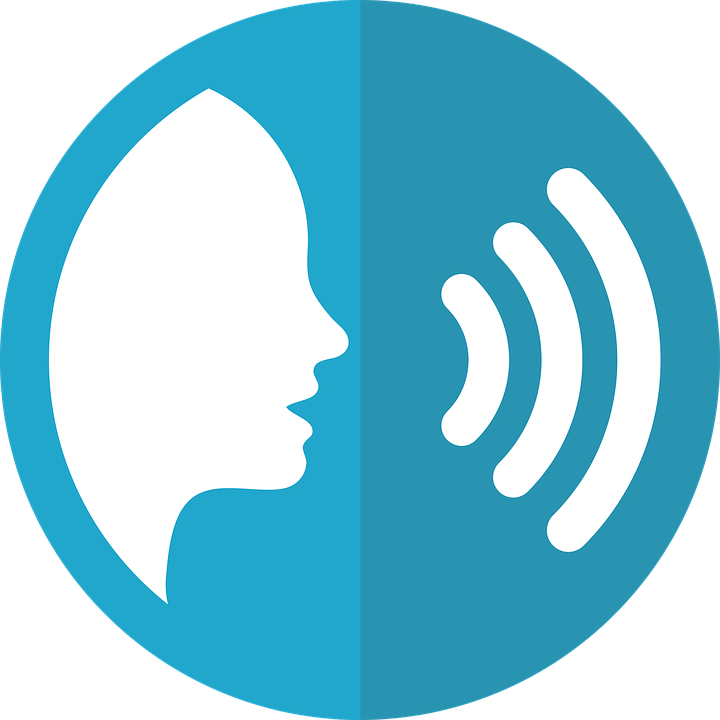 Escucha. ¿Se escribe con [l] o [ll]?
Luego, pronuncia.
pronunciar
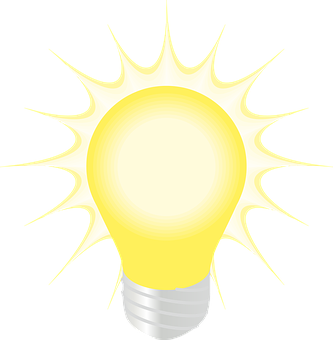 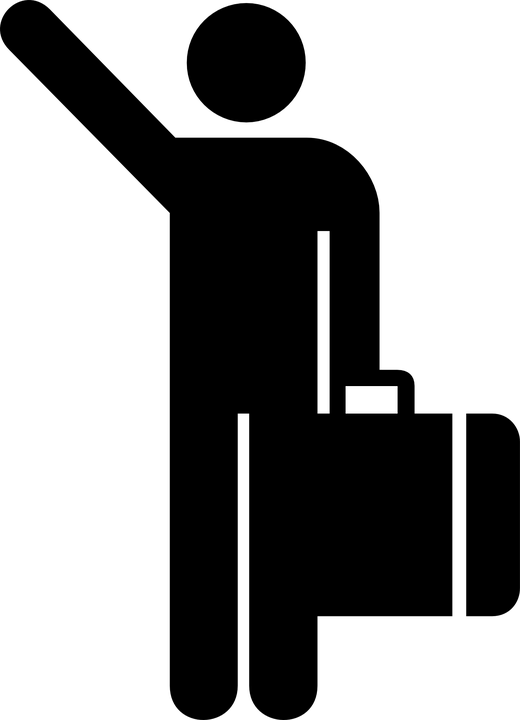 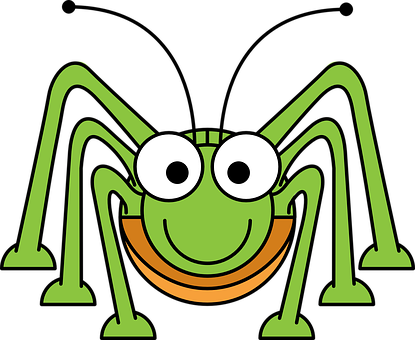 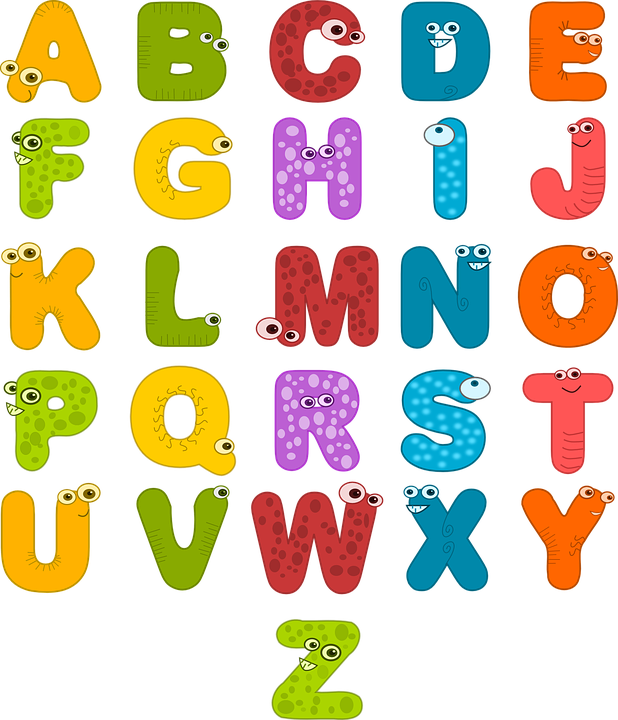 20
[to arrive, arriving]
luz
grillo
letras
llegar
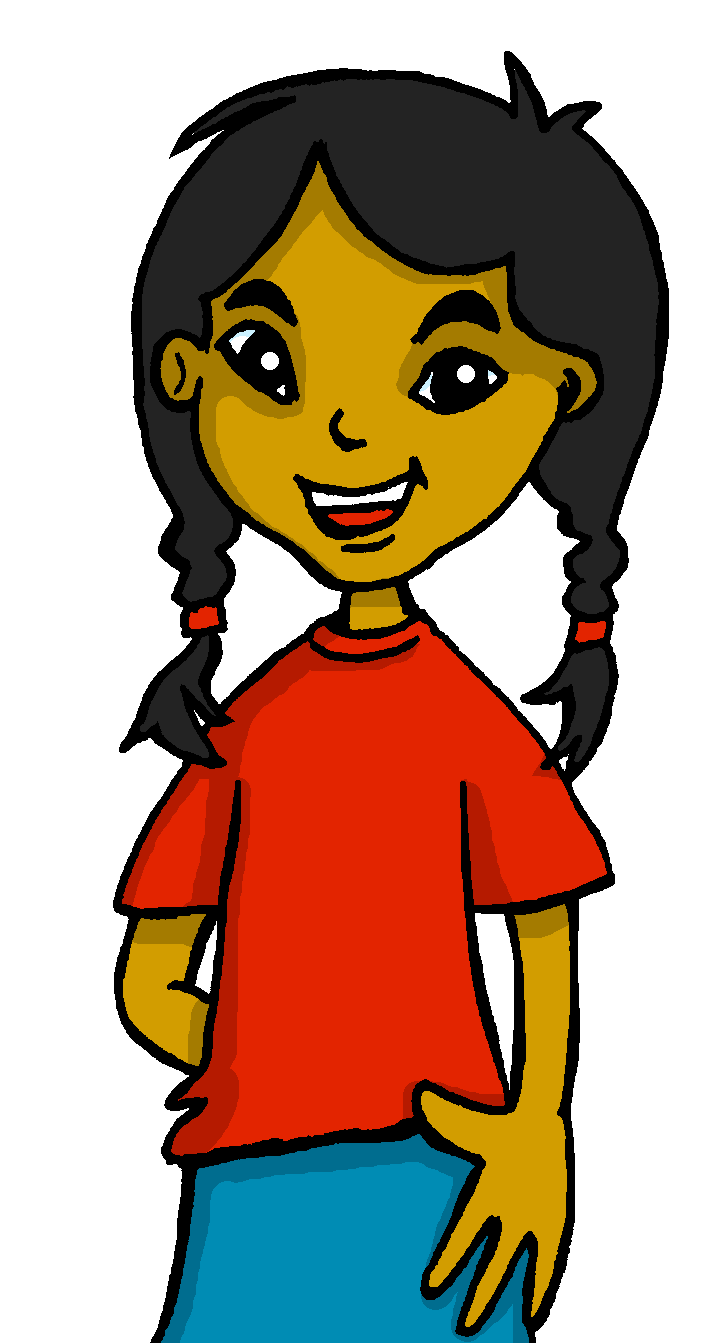 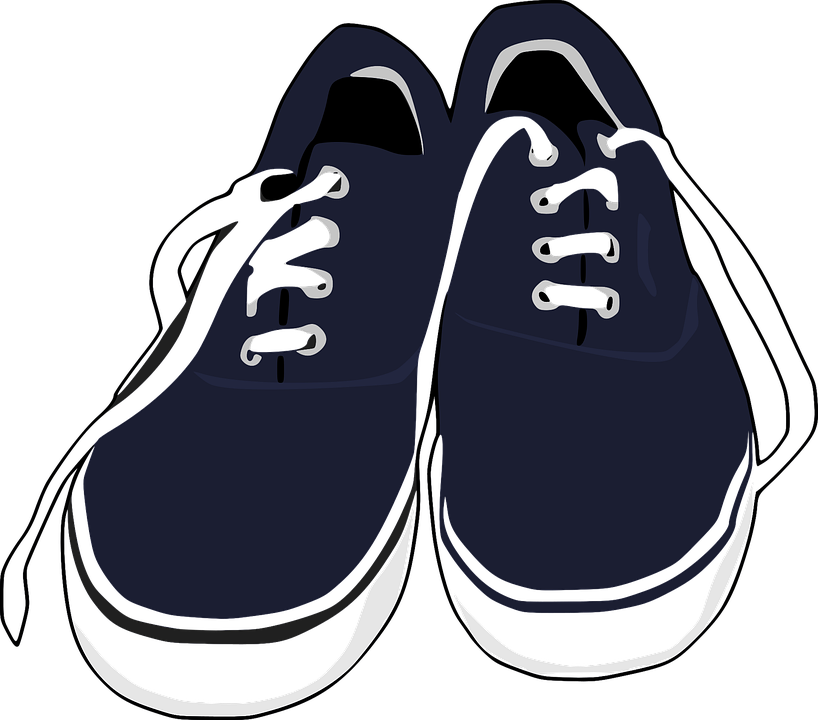 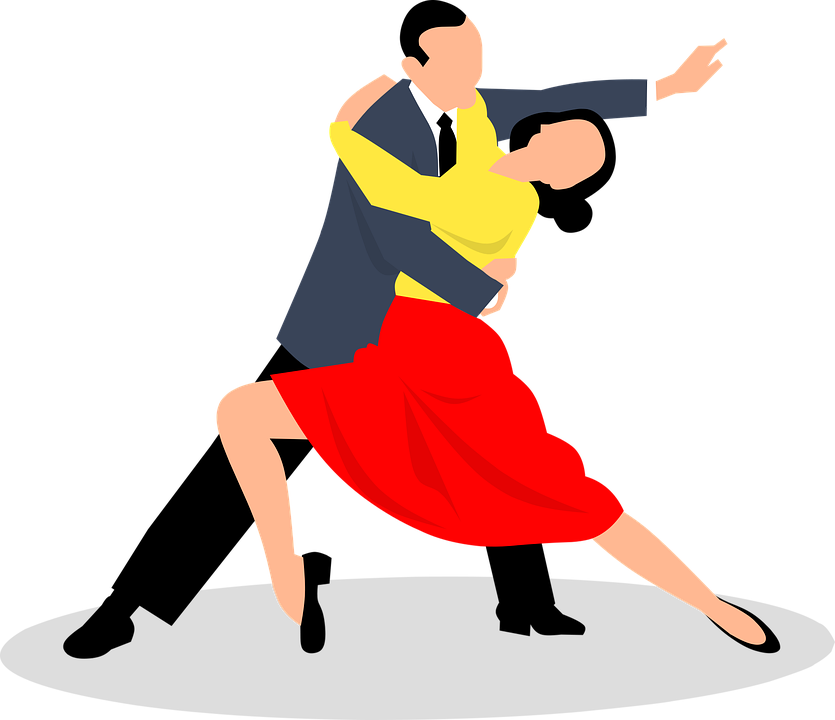 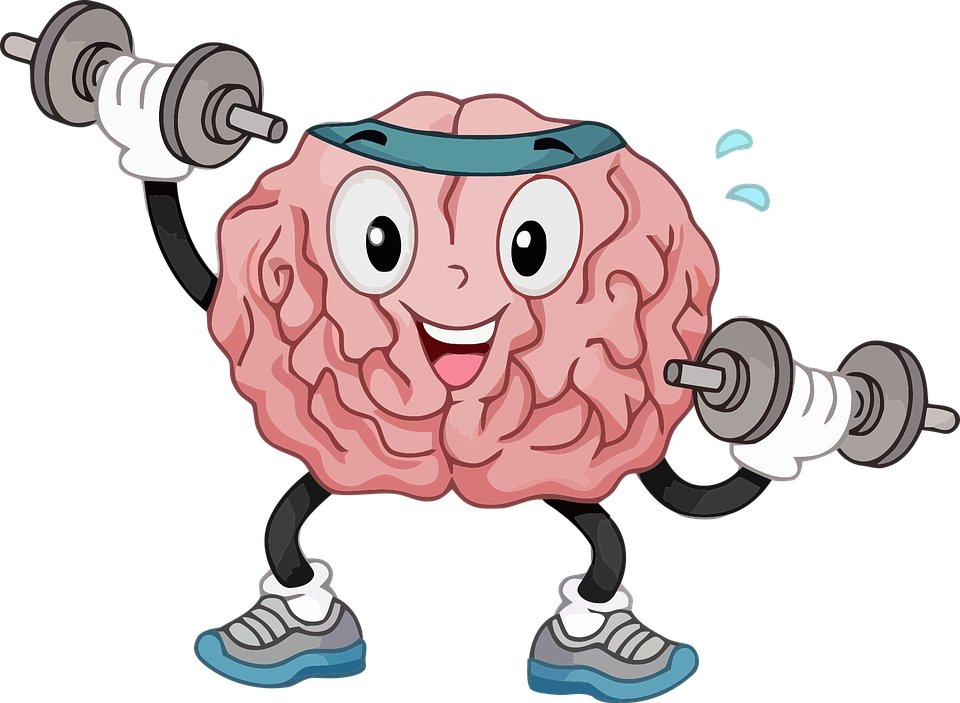 [she]
intel igente
zapatillas
bailar
0
ella
INICIO
[Speaker Notes: Timing: 5 minutes

Aim: to develop phonological awareness of [l] and [ll].

Procedure:
Click on each picture to listen.
Pupils write 1-8 and either ‘l’ or ‘ll’.
Click again to reveal the pictures and the answers.
Click inicio for pupils to pronounce all of the words.
Click on each image to hear it, if desired.

Transcript:1. luz
2. grillo
3. Letras
4. llegar
5. ella
6. inteligente
7. bailar
8. zapatillas

Frequency of unknown words and cognates:
luz [278] grillo [>5000] letras [977] llegar [75] ella [72] inteligente [2167] bailar [1323] zapatillas [4939]

Source: Davies, M. & Davies, K. (2018). A frequency dictionary of Spanish: Core vocabulary for learners (2nd ed.). Routledge: London]
Vocabulario
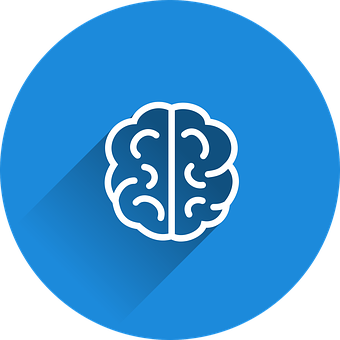 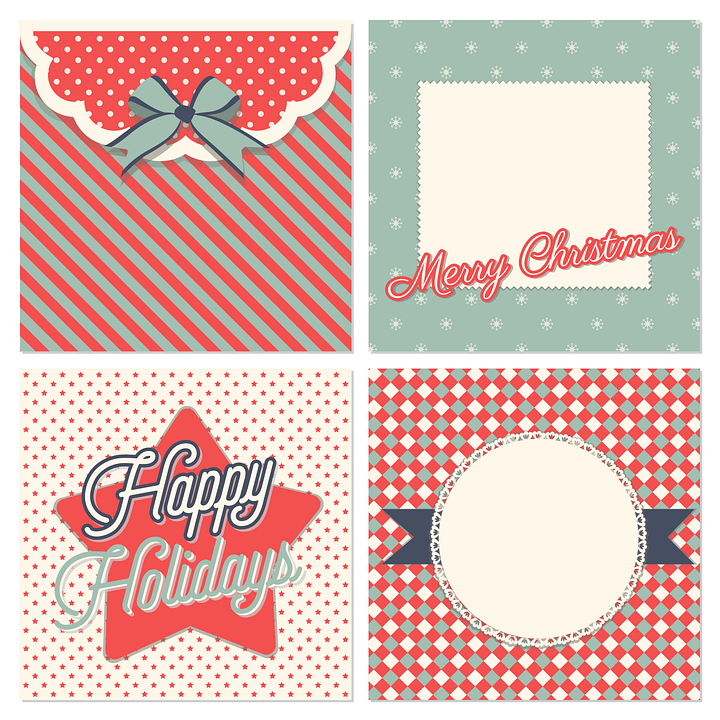 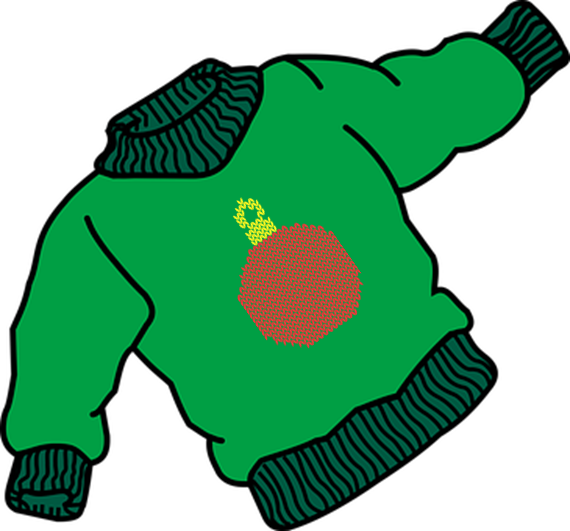 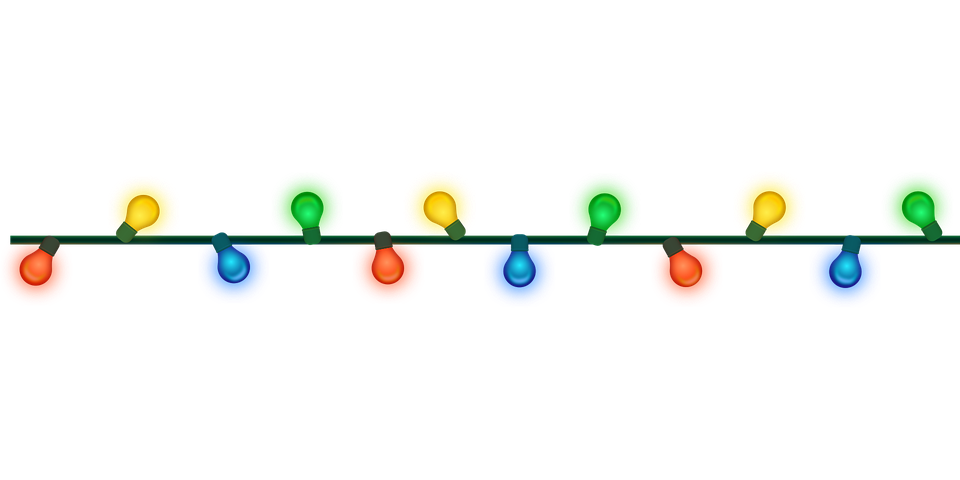 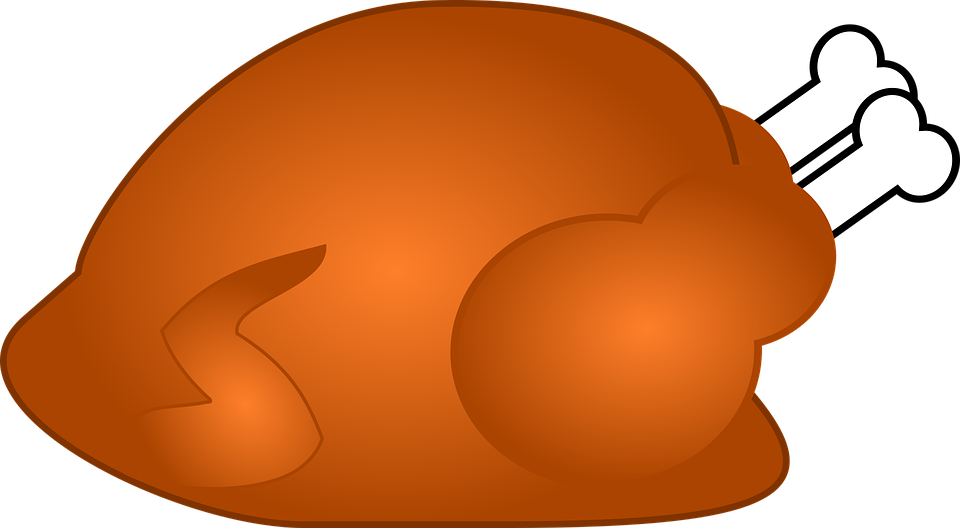 vocabulario
el pollo
el suéter
la tarjeta
la luz
[jumper]
[chicken]
[card]
[light]
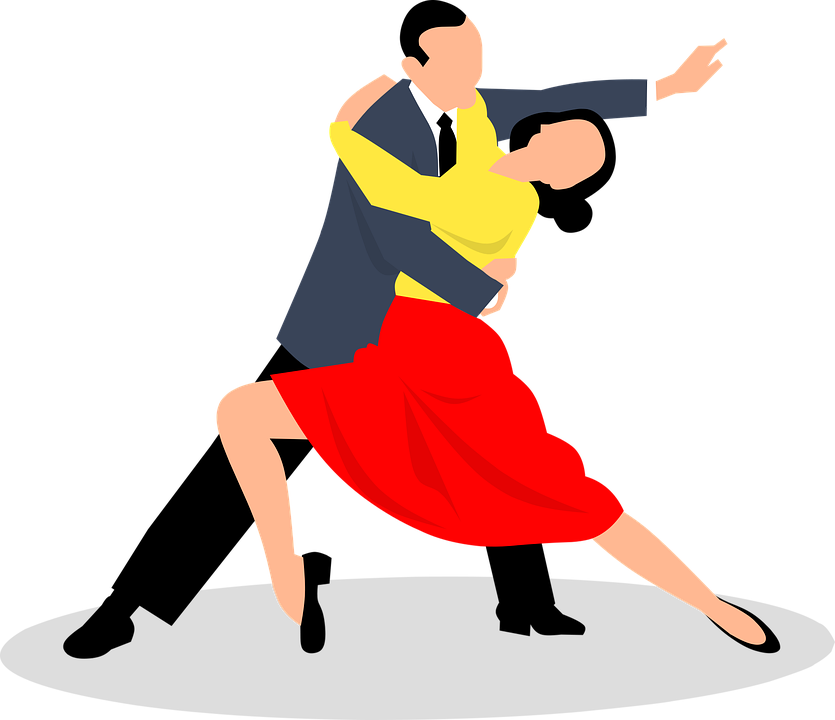 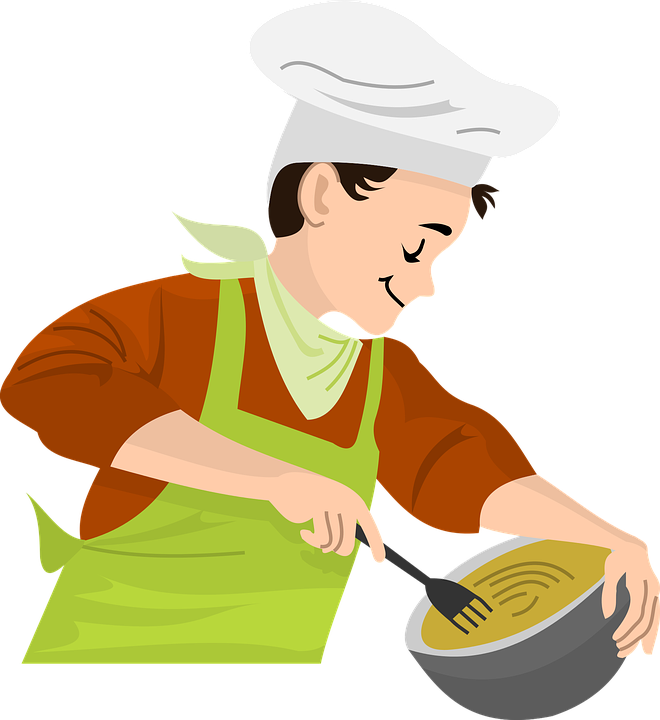 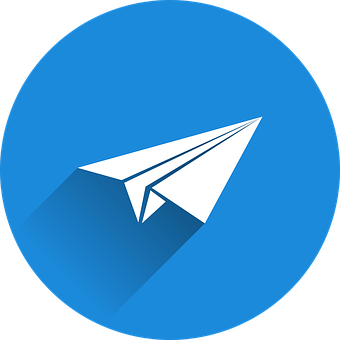 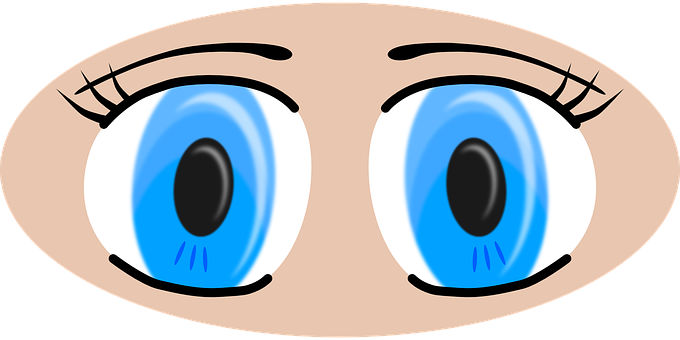 mirar
bailar
mandar
cocinar
[to look, looking]
[to dance, dancing]
[to send, sending]
[to cook, cooking]
[Speaker Notes: Timing: 3 minutes (one slide)

Aim: to introduce key vocabulary for the context of comparing countries and customs.
Procedure: 
Teacher introduces items one by one (word, picture, English) and pupils practise pronunciation aloud.
2. Then the teacher removes the English words and/or pictures (one by one) and pupils try to recall the English orally (chorally), looking at the Spanish (1 minute).3. Then the Spanish meanings are removed (one by one) and pupils try to recall them orally (again, chorally), looking at the English (1 minute)4. Further rounds of learning can be facilitated by one pupil turning away from the board, and his/her partner asking him/her the meanings (‘Cómo se dice X en español?’).  This activity can work from L2  L1 or L1  L2.]
⚠ We don’t need pronouns because the verb ending tells us who is doing the action.
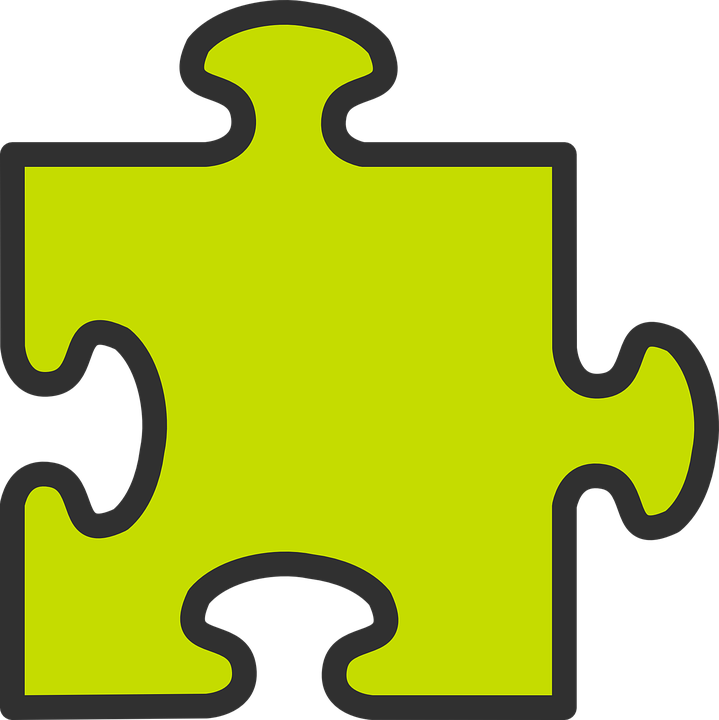 Knowing who does what
[–ar verbs: Singular forms vs. ‘we’]
In Spanish, the words for ‘I’ and ‘S/he, it’ (pronouns) are often unnecessary.
To mean ‘I’, ‘you’, ‘s/he,it’ with a verb, the verb ending changes.
llevar
Compara:
llevo
llevas
lleva
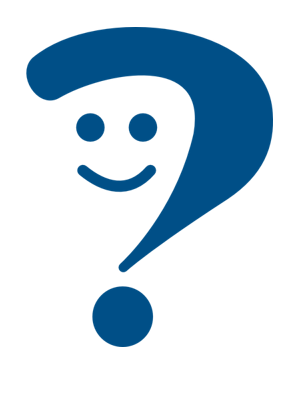 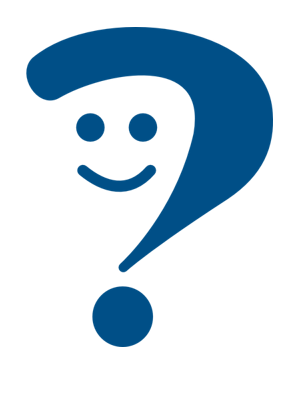 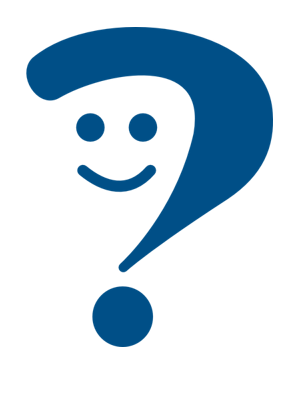 I wear
You wear
S/he, it wears
To mean ‘we’ with a verb, we remove –ar and add -amos.
we
Llevamos un suéter de Navidad.
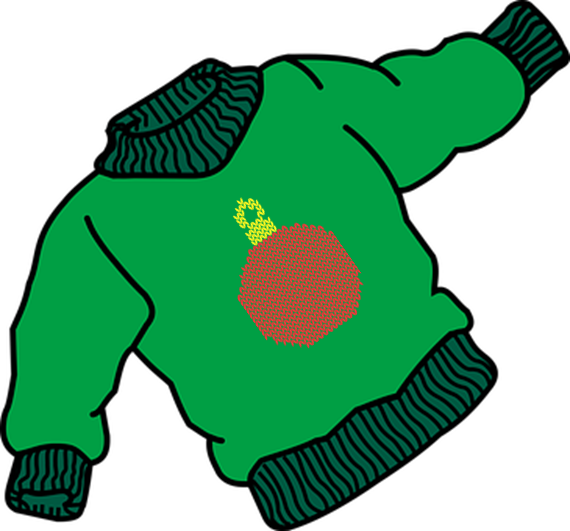 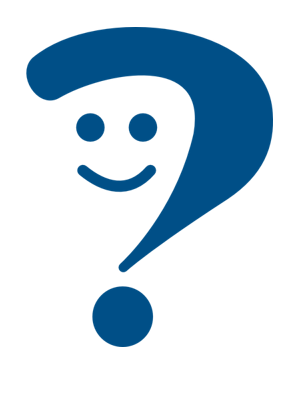 We wear a Christmas jumper.
[Speaker Notes: Timing: 3 minutes

Aim: to introduce 1st person plural (we-form) for –ar verbs, building on the singular forms of –ar verbs. 

Procedure:
Click through the animations to present the new information.
Elicit English translations for the Spanish examples provided.]
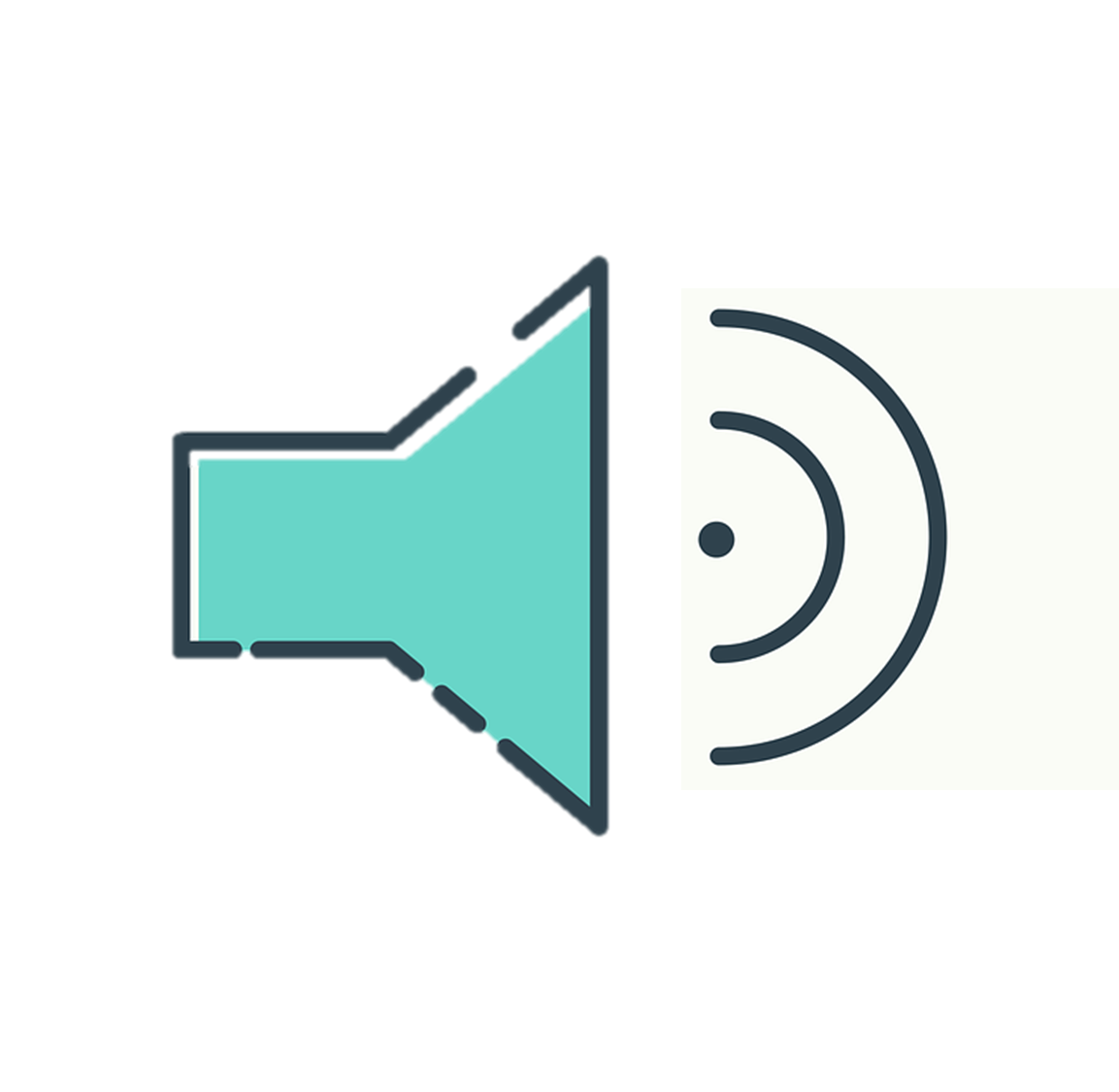 Las Navidades de Quique y Krina.
asado – roast
Quique habla de Navidad con su familia y compara con la Navidad de Krina.
escuchar
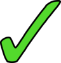 Marca
Escucha otra vez.
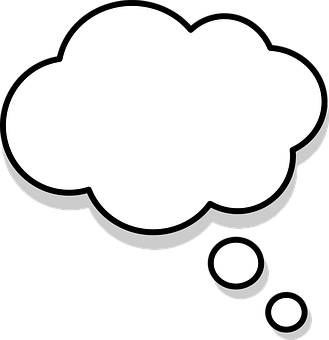 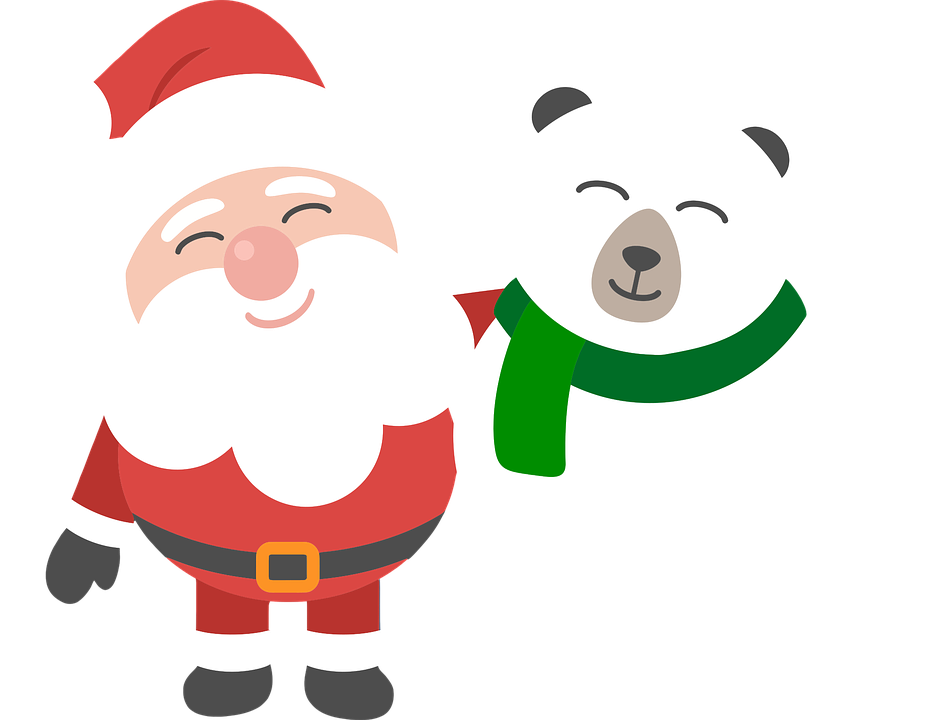 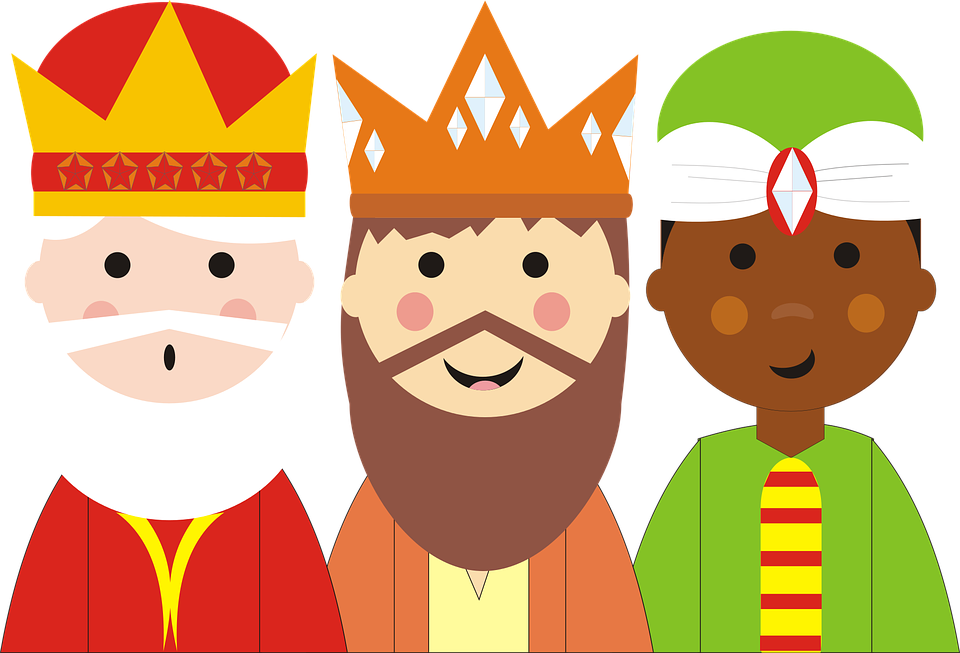 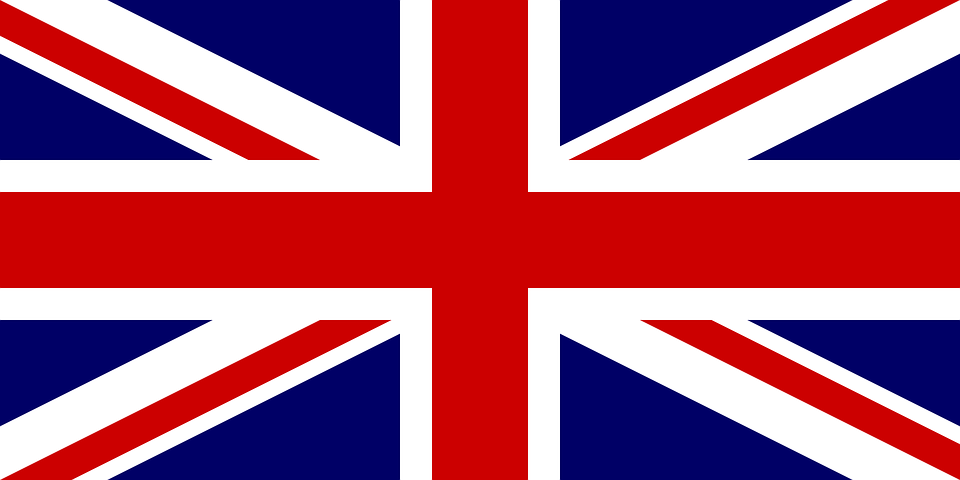 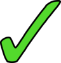 E
escuchamos
music
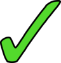 1
paseamos
through the city
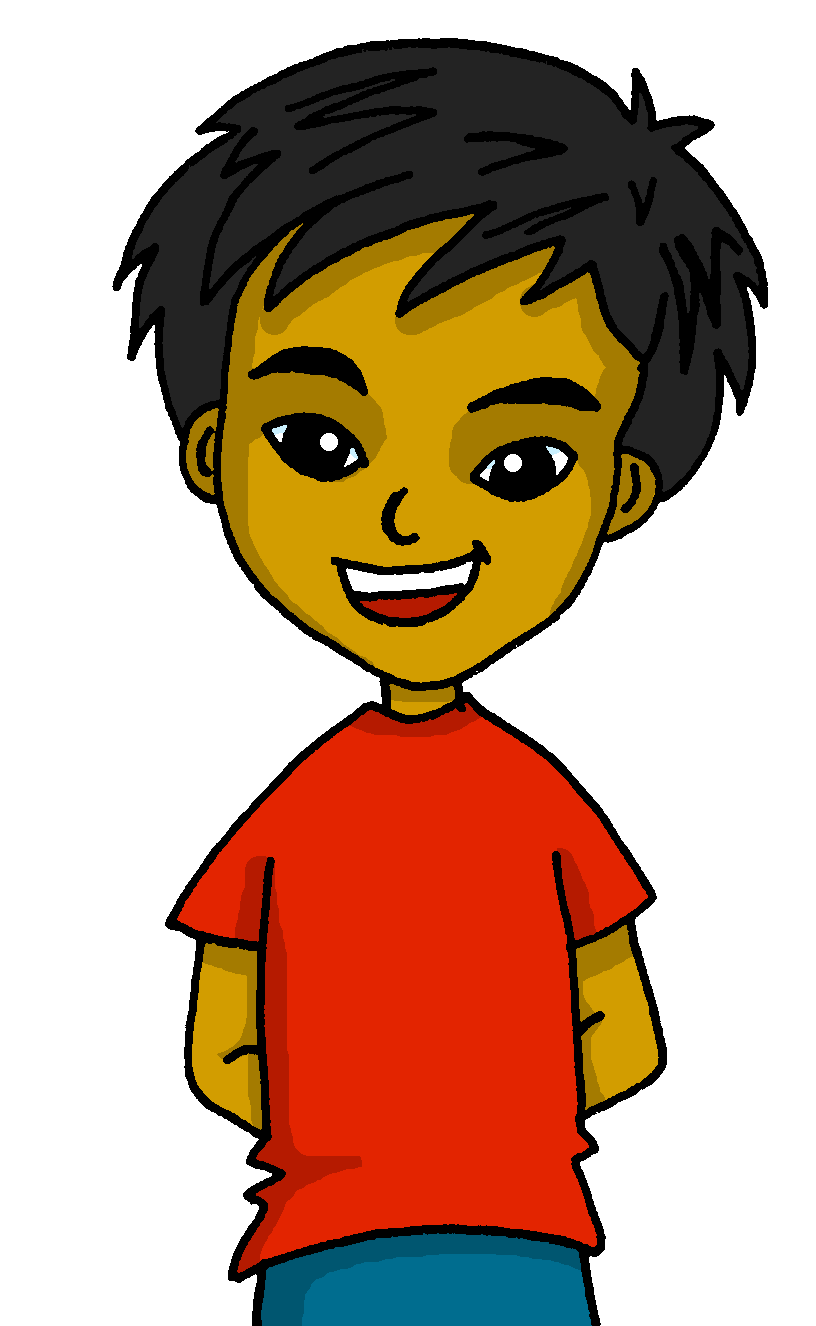 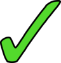 2
cocina
roast chicken
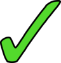 3
bailamos
with the family
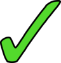 4
lleva
a Christmas jumper
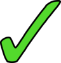 manda
5
cards
[Speaker Notes: Aim: to practise aural comprehension of ‘3rd person singular ’ & ‘1st person plural’.

Procedure:
Pupils write 1-5 in their books Sofía & su familia and Krina.
Click to listen to the example. Pupils decide whether Sofía is talking about her and her family (we), or Krina (she).
Click to listen again. Pupils transcribe the verb in Spanish and any additional detail in English.
Complete the task with items 1-6, listening once for the verb forms.
Click to correct for number. 
Listen again to allow time for pupils to transcribe the verbs and write any additional details in English.
Click to reveal answers.
Transcript:
E. Escuchamos música.
Paseamos por la ciudad. 
Cocina pollo asado.
Bailamos con la familia. 
Lleva un suéter de Navidad.
Manda tarjetas.]
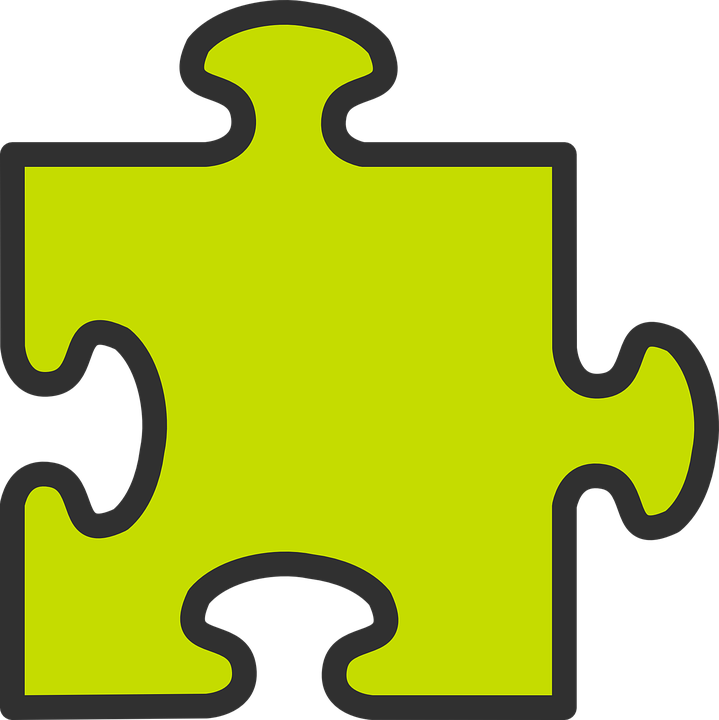 Knowing who does what
[–ar verbs: ‘we’ versus ‘they’]
To mean ‘we’ with a verb, we remove –ar and add -amos.
To mean ‘they’ with a verb, we remove –ar and add –an.
Ejemplo: cocinar
we
they
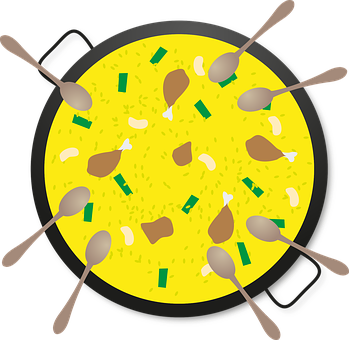 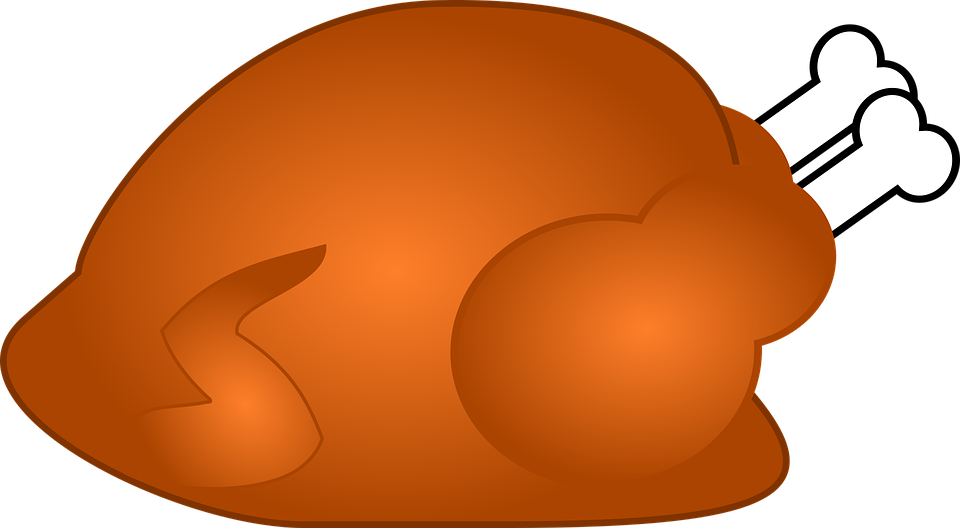 Cocinamos pollo asado.
Cocinan paella.
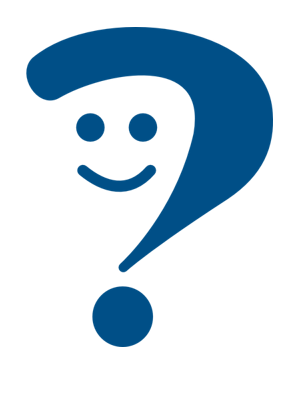 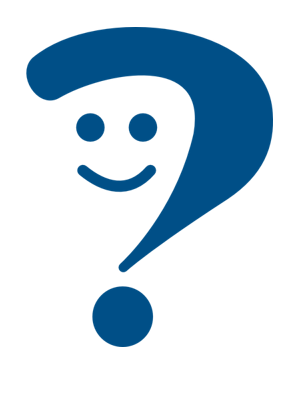 They cook paella.
We cook roast chicken.
asado – roast
[Speaker Notes: Timing: 3 minutes

Aim: to introduce 3rd  person plural for –ar verbs and revisit 1st person plural.

Procedure:
Click through the animations to present the new information.
Elicit English translations for the Spanish examples provided.]
la paella
La paella es un plato típico de la región de Valencia.
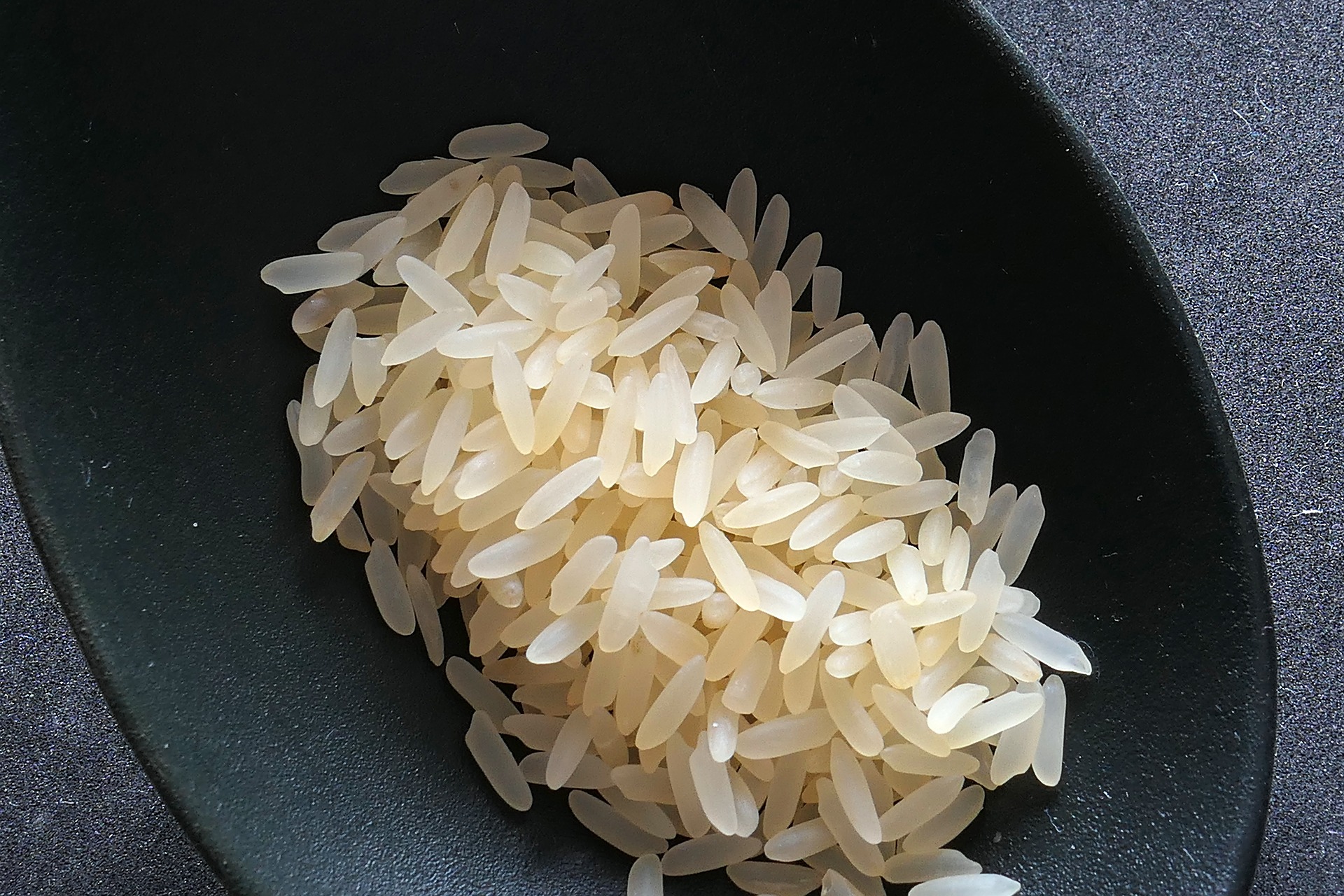 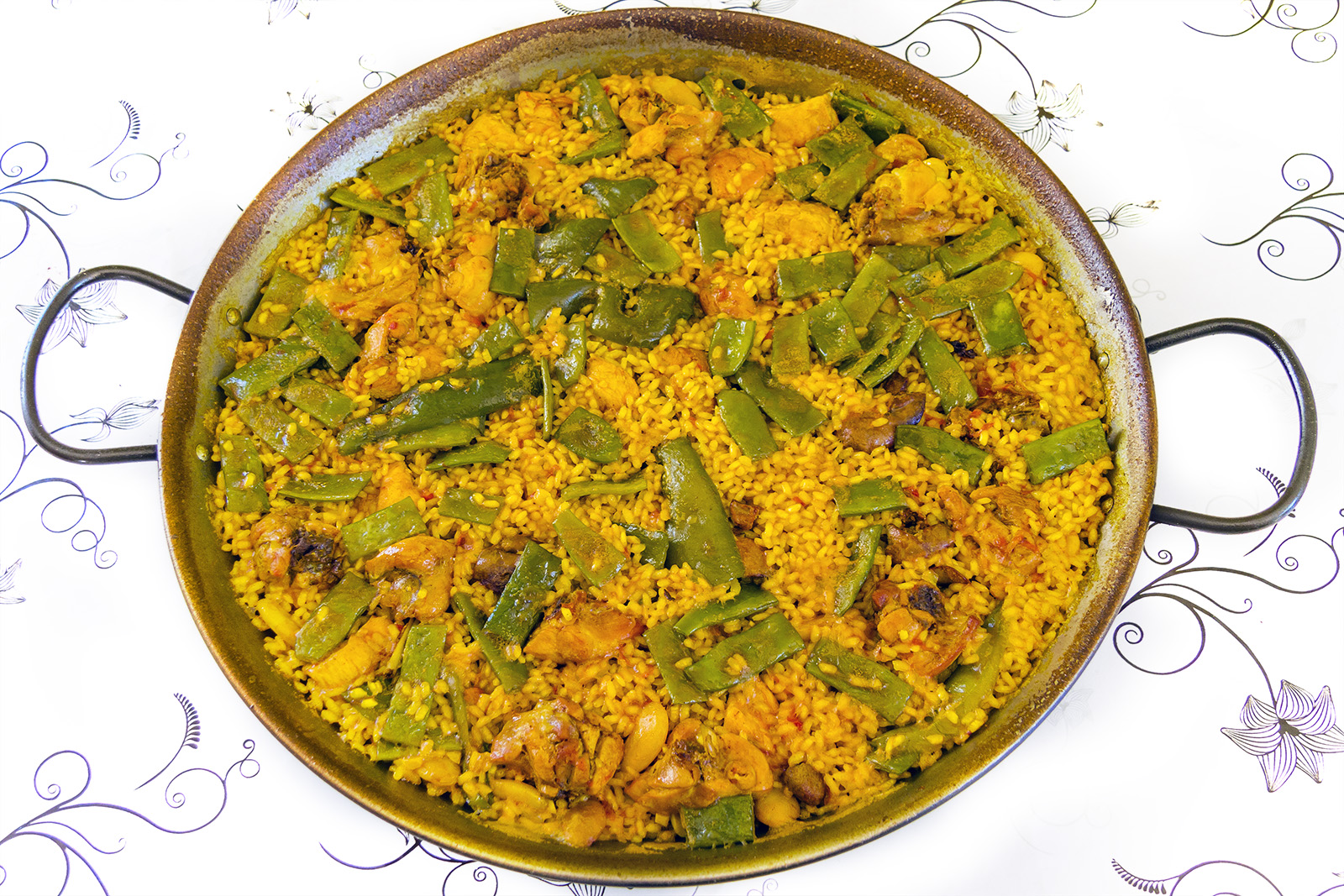 Lleva arroz, pollo, conejo y 
judías verdes.
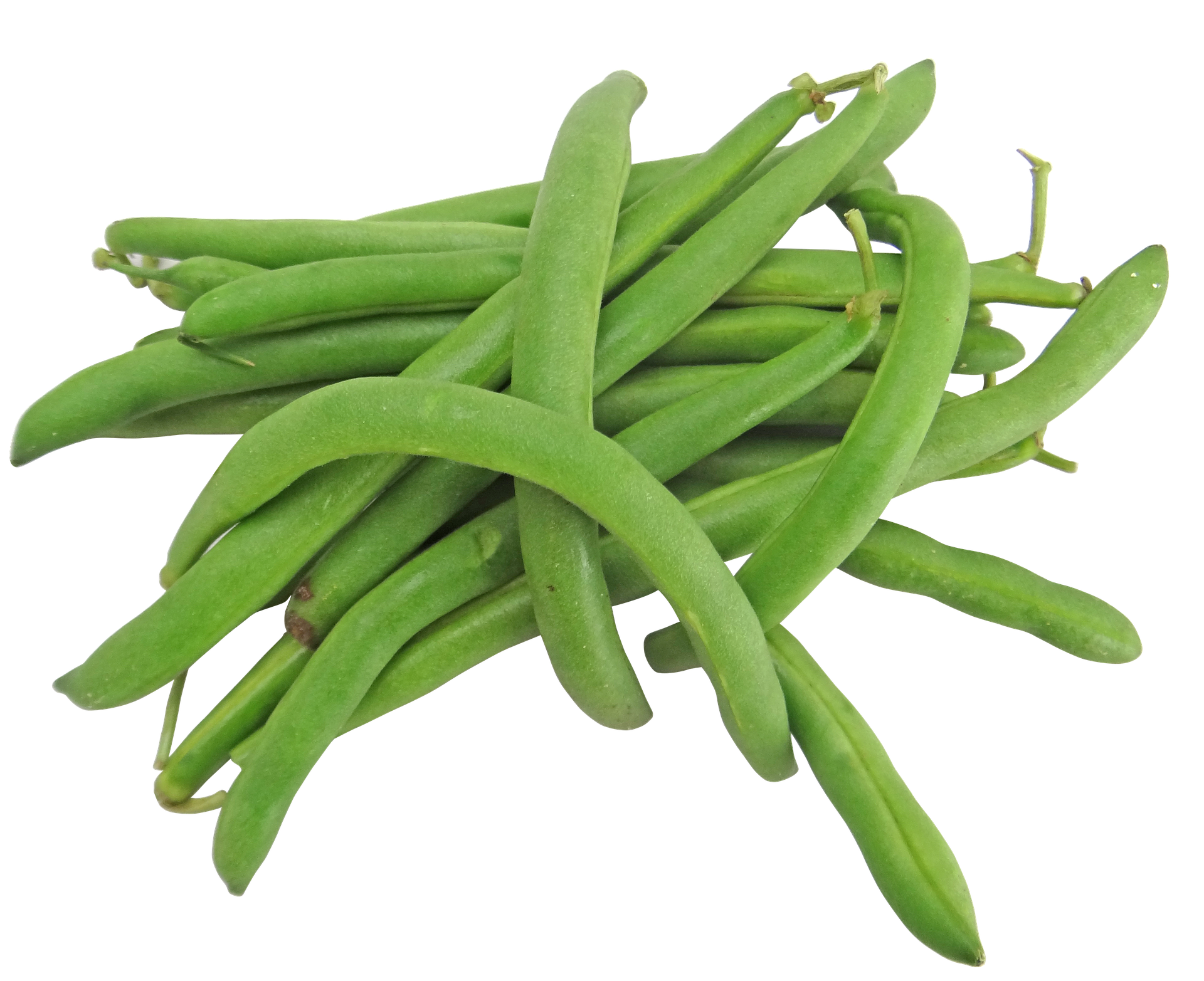 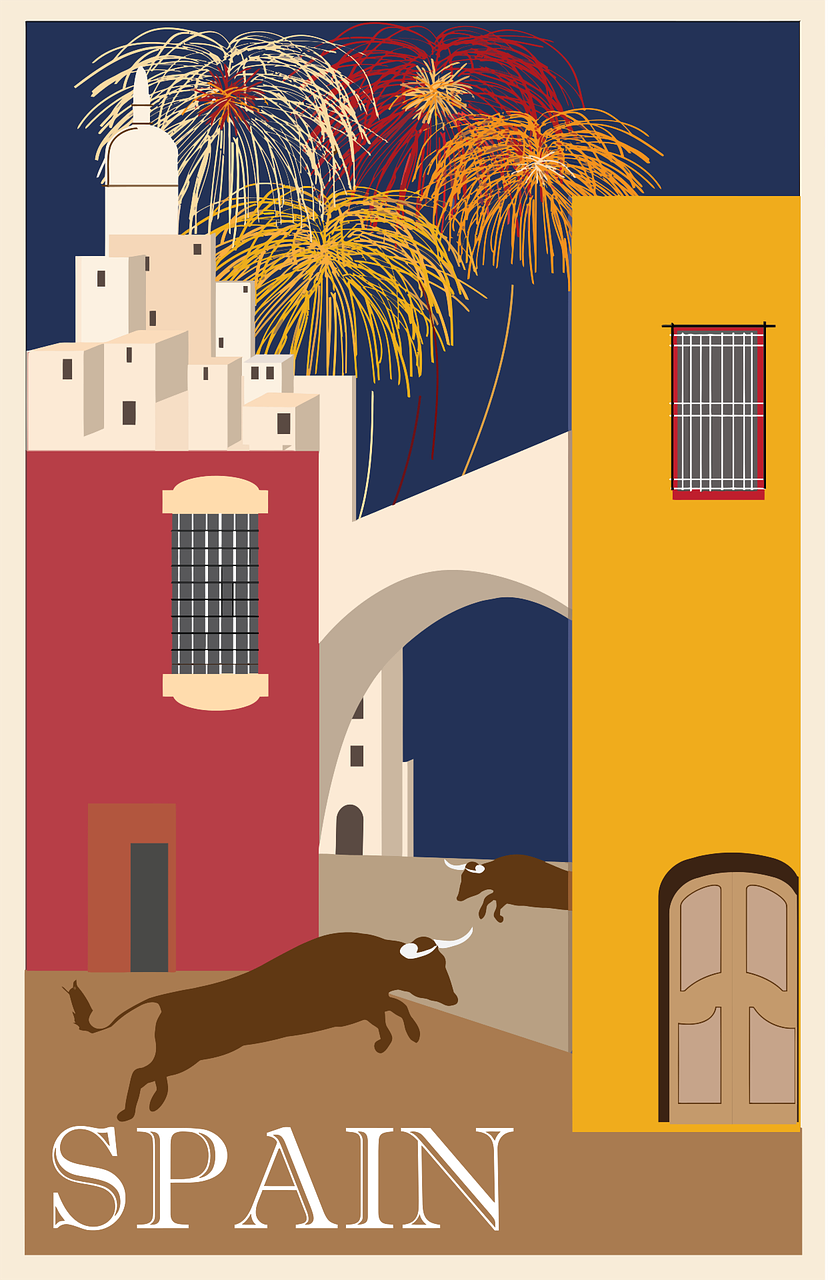 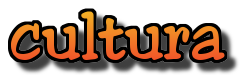 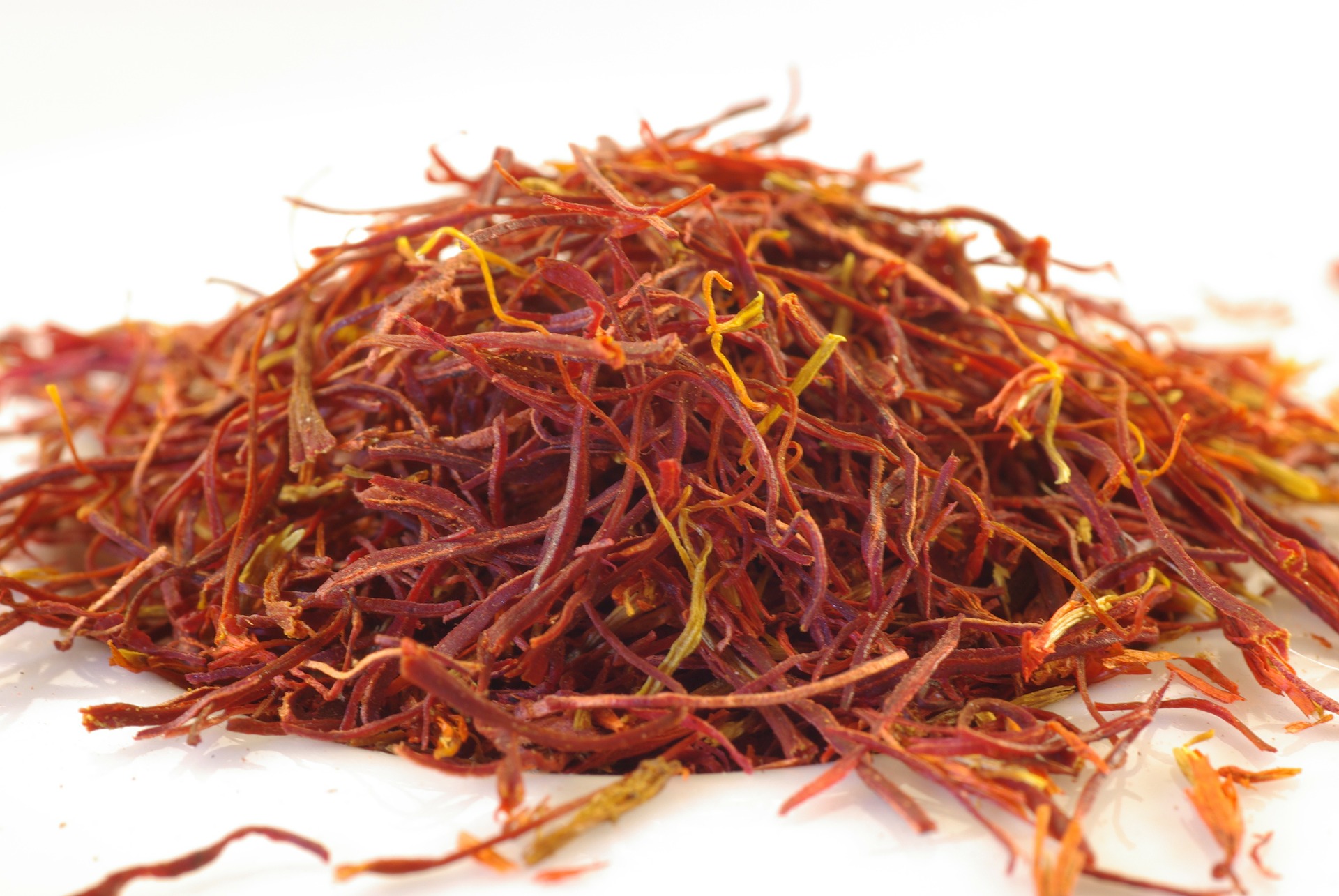 El color amarillo es de azafrán.
el plato – dishel azafrán - saffron
[Speaker Notes: Timing: 1 minute

Aim: to introduce some further information about Spain’s most famous dish, paella.
Procedure:
Click through the animations to present the new information.
Elicit English translations for the Spanish with prompting, as needed.
Ask if any pupils have tried paella.

Image attribution (paella):Jan Harenburg, CC BY-SA 4.0, via Wikimedia Commons]
Sofía manda mensajes a Ángela.
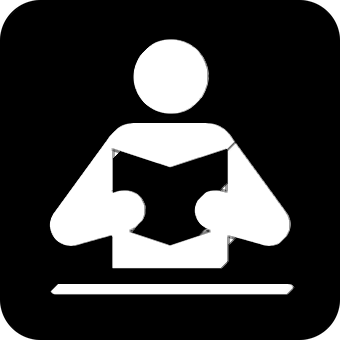 ¿Quién es?
She’s telling her about her conversation with Krina.
leer
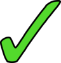 3
Lee las frases y marca.
E
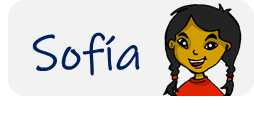 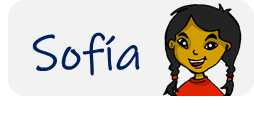 Llevan un
 suéter de Navidad.
Pasean por la ciudad.
[E]
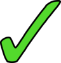 4
1
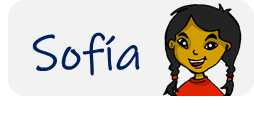 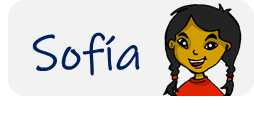 Cocinamos paella el domingo.
[1]
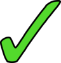 Miran las luces.
[2]
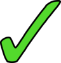 [3]
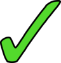 5
2
[4]
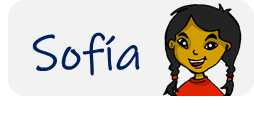 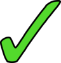 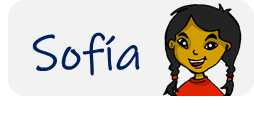 Mandamos
Visitamos a la familia.
la carta a los tres Reyes Magos.
[5]
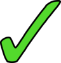 [Speaker Notes: Timing: 7 minutes
Aim: to practise written comprehension of key –ar verbs in the 1st and 3rd persons plural.

Procedure:
Read the title & click to explain the context of the task. 
Click to bring further instructions in Spanish.
Do [E] with them to model the task and draw their attention to the verb (llevan). Is it Sofía talking about Krina & her family (they) or is she talking about herself and her own family (we)?
Pupils complete 1-5. 
Click through the animations to bring up answers.  If desired, click on the numbered buttons to hear sentence audio.
Ask pupils to translate the verbs into English.]
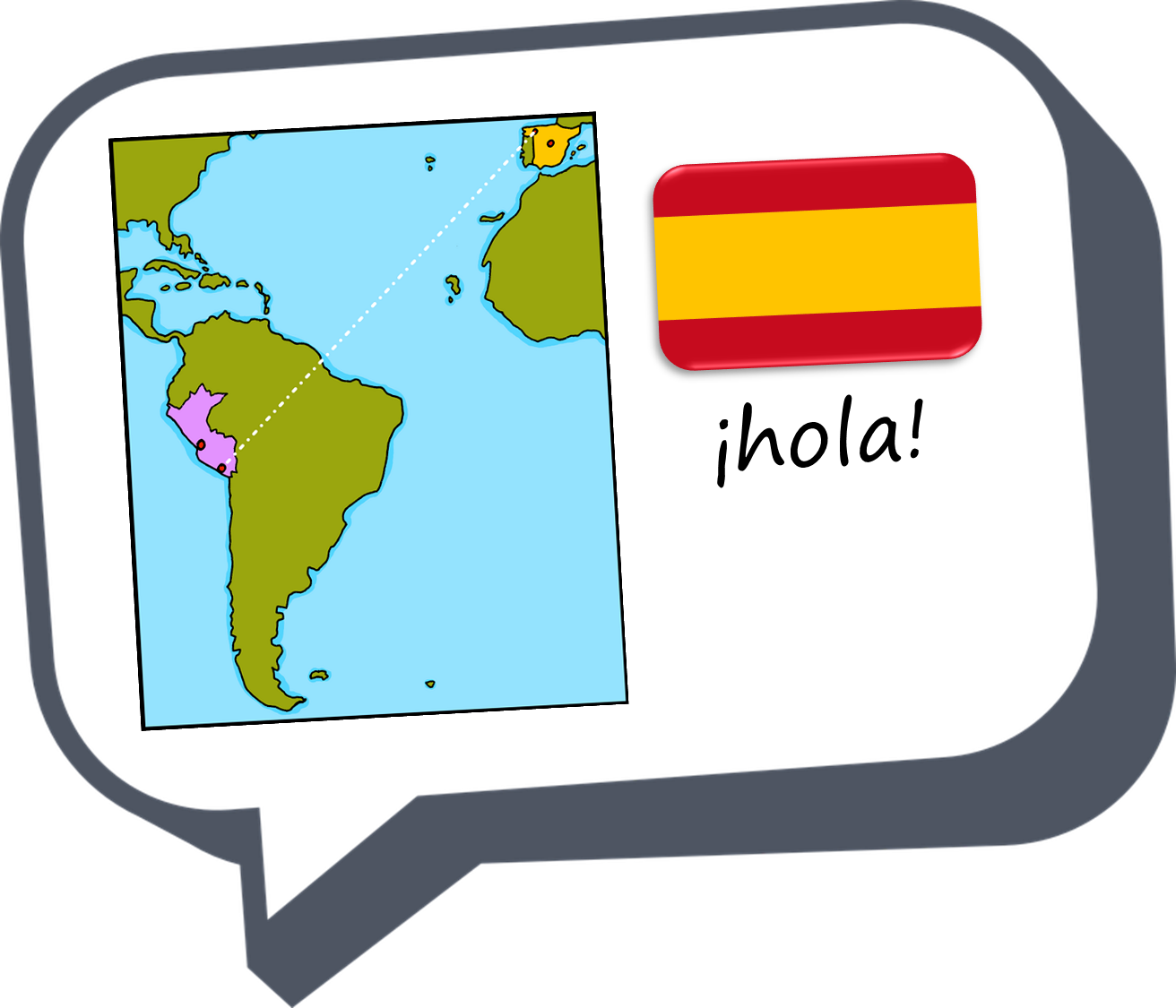 ¡adiós!
azul